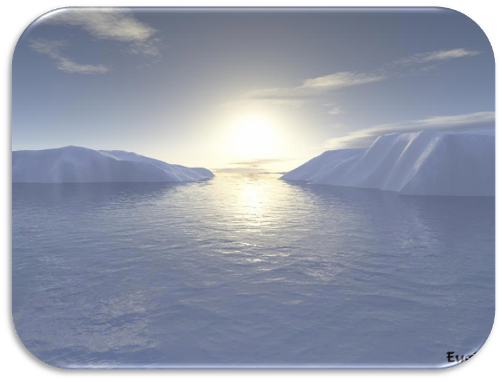 Холодные районы Земли
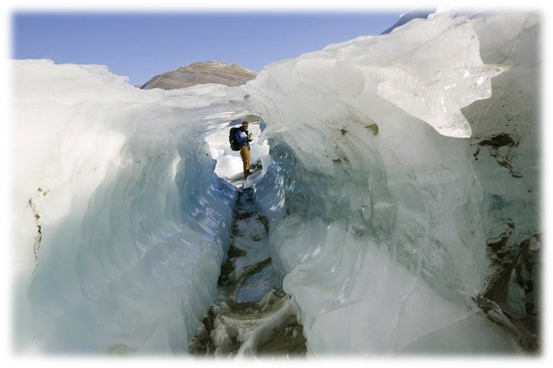 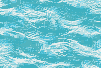 Проверка домашнего задания
Игра «Да – НЕТ»
ОСЕНЬ, ЗИМА,
ВЕСНА, МАРТ, ЛЕТО
?
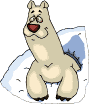 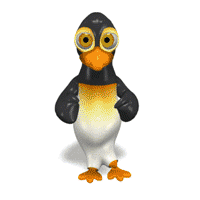 СЕВЕРНЫЙ ПОЛЮС
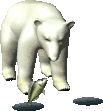 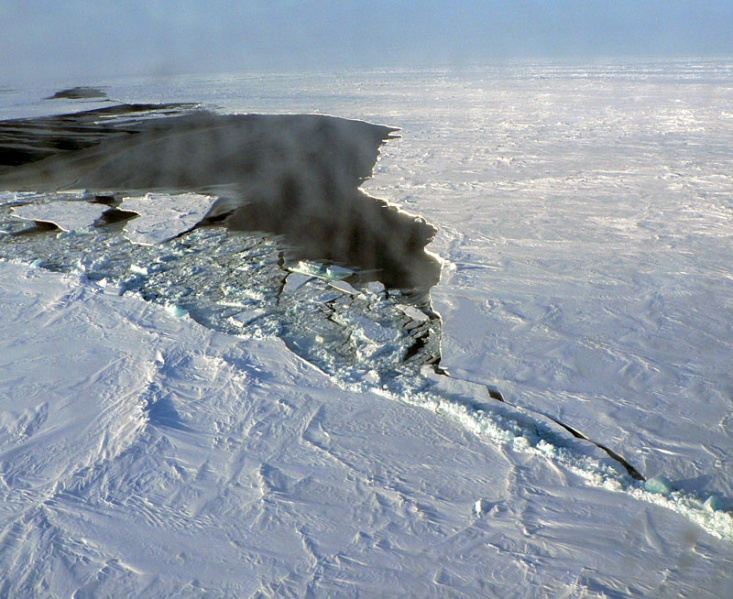 Животный мир Арктики
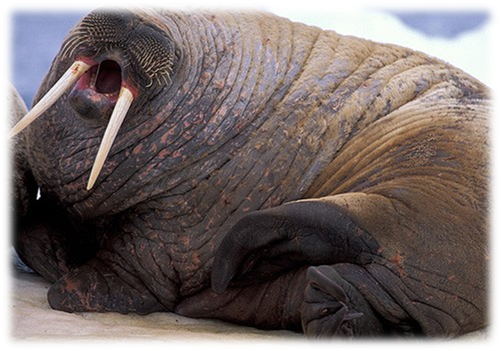 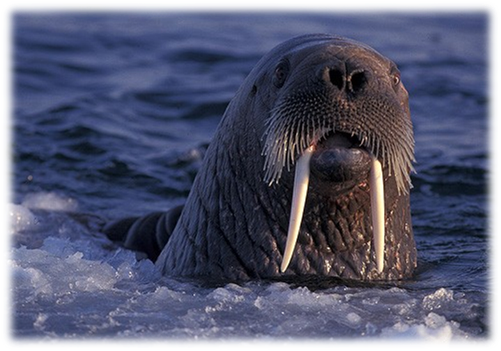 морж
морской котик
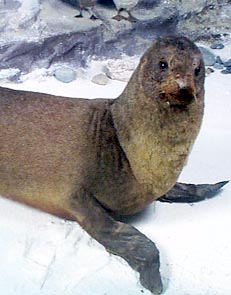 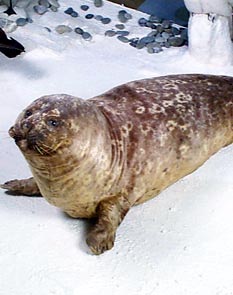 тюлени
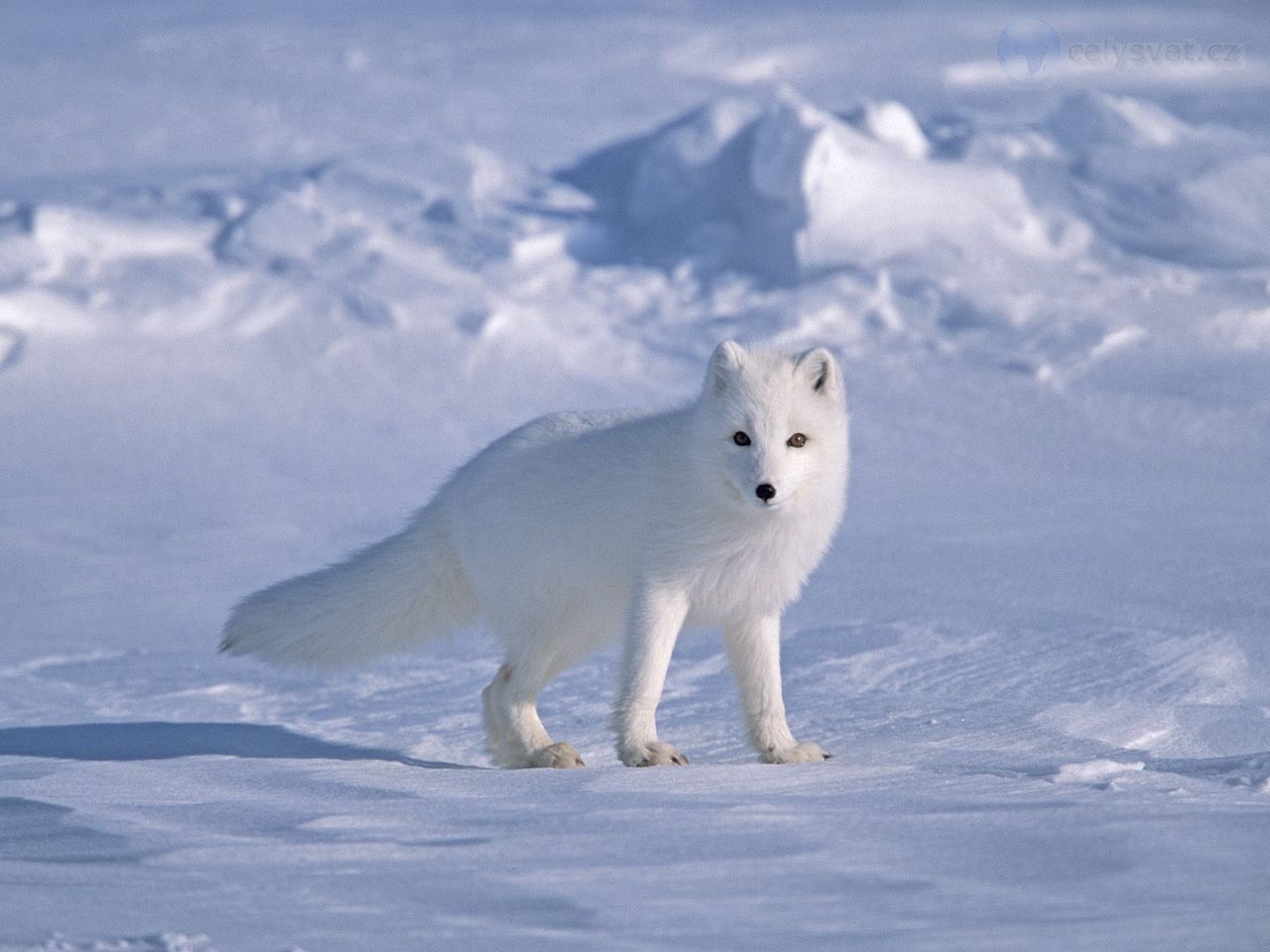 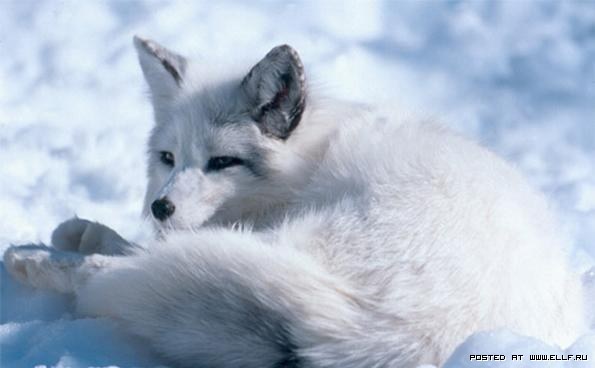 Песец
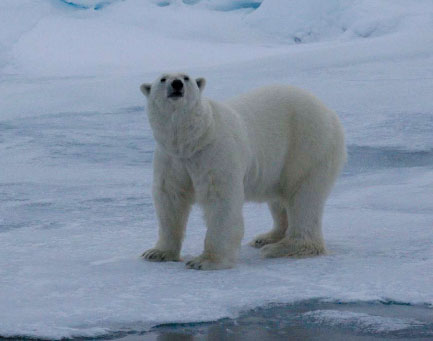 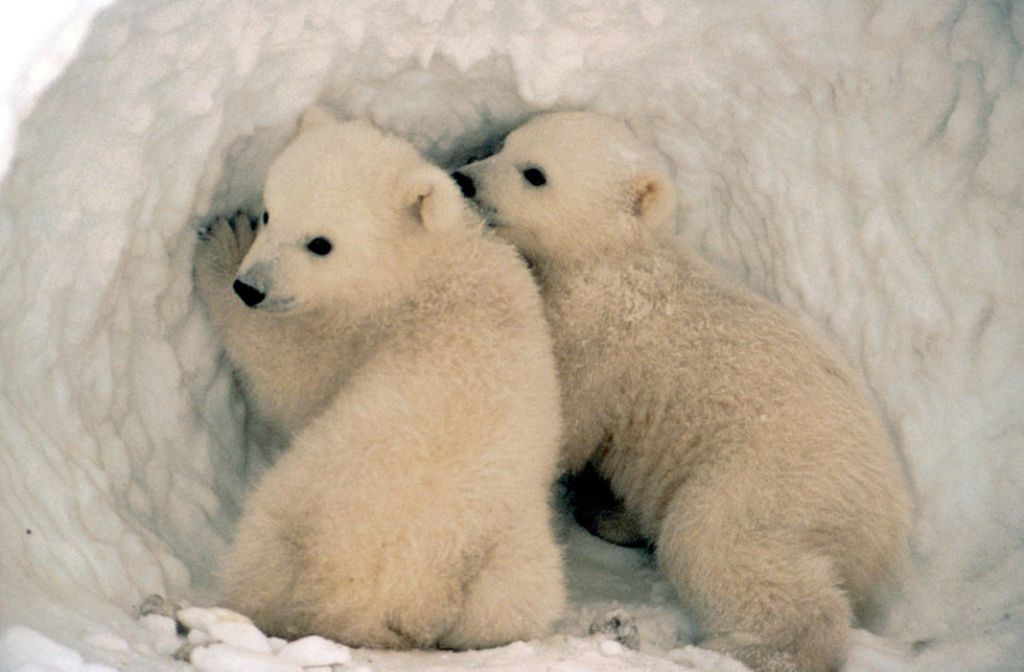 Белые медведи
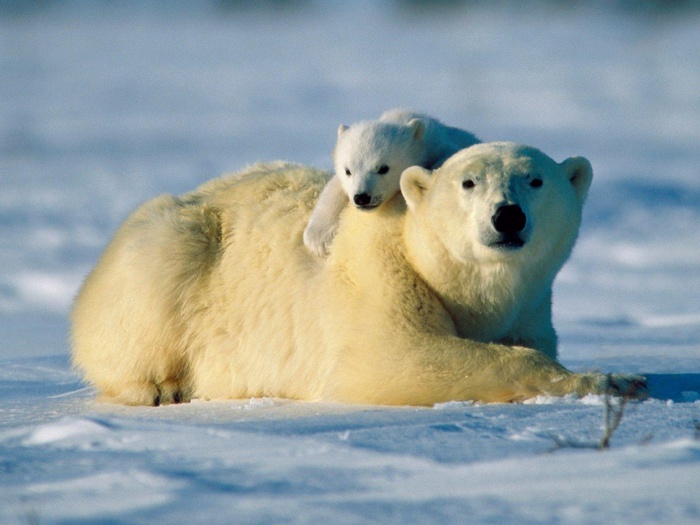 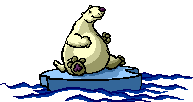 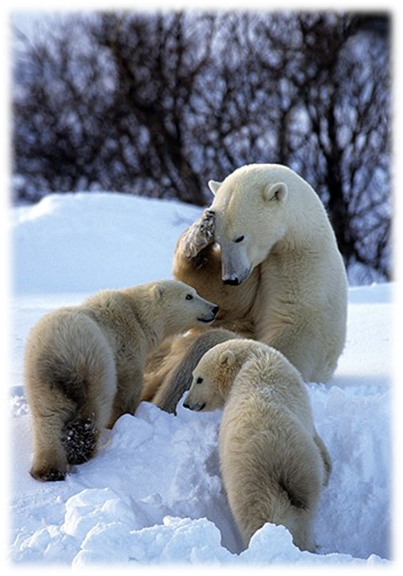 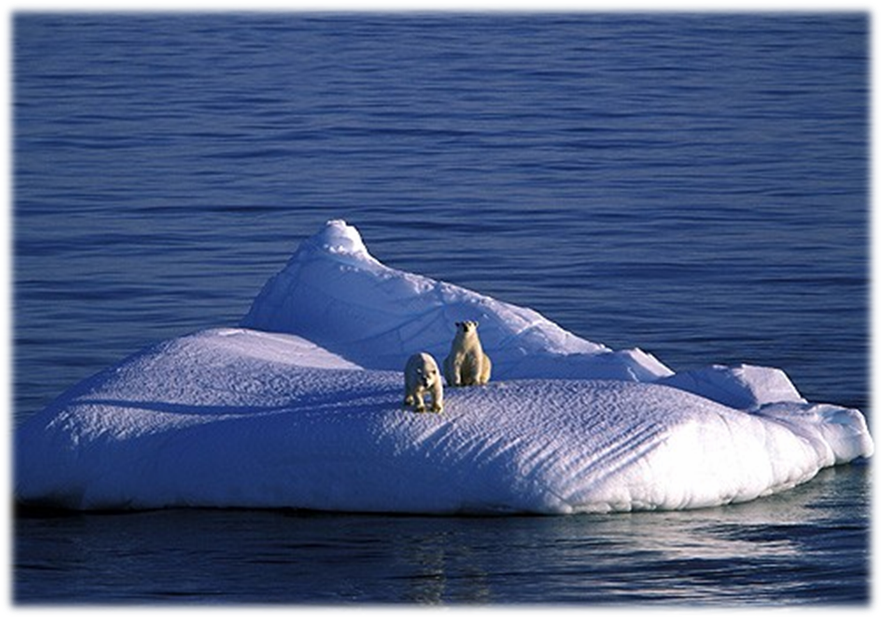 Полярная сова
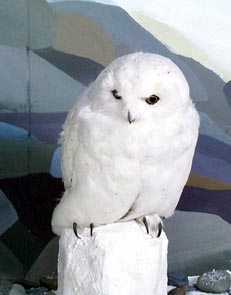 Поморник
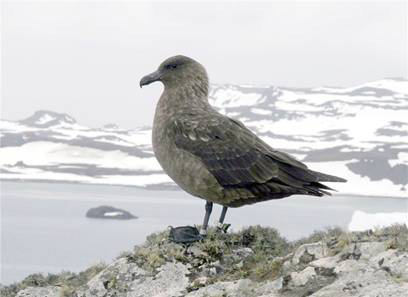 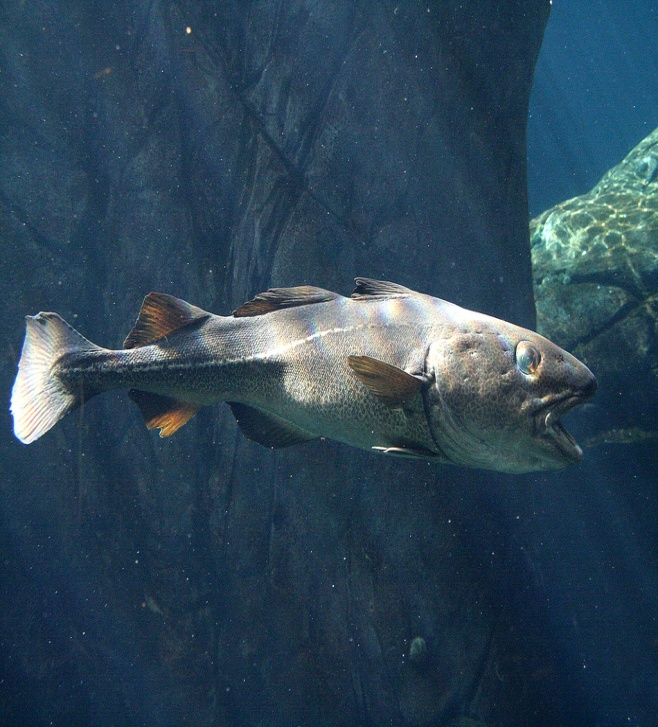 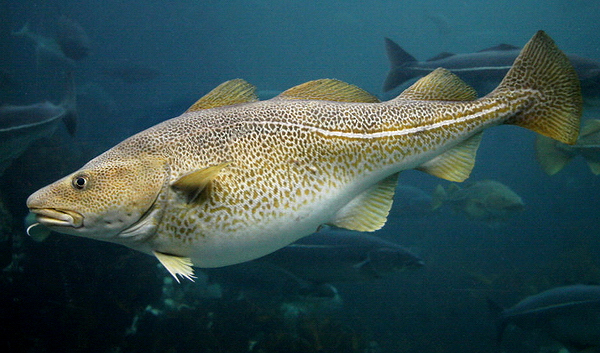 Треска
Приспособления животных к жизни
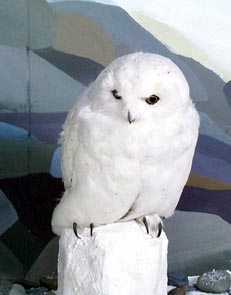 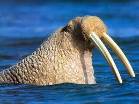 Густое 
оперение
Толстый подкожный
 слой жира
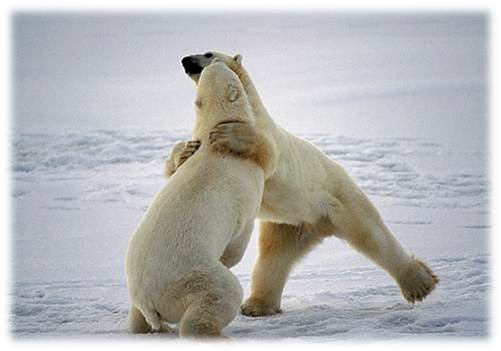 Теплый мех и
 защитная окраска
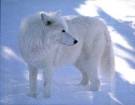 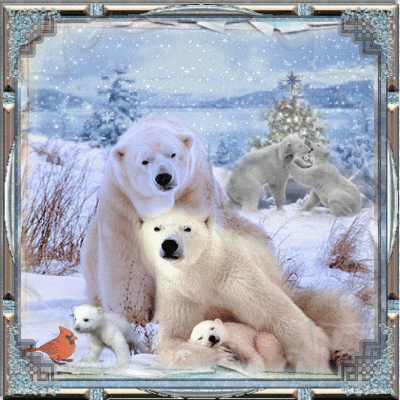 Физкультурнаяминутка
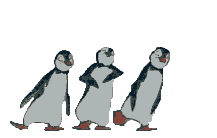 ЮЖНЫЙ ПОЛЮС
АНТАРКТИДА
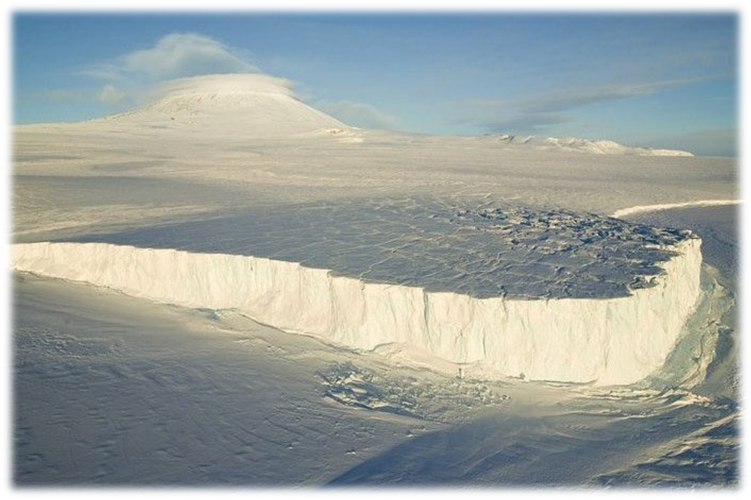 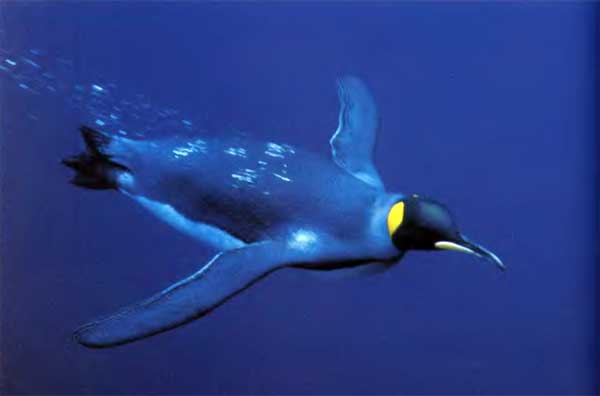 Пингвины
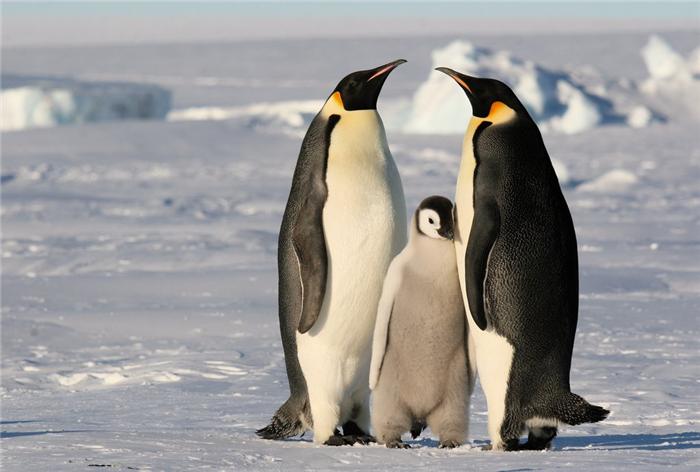 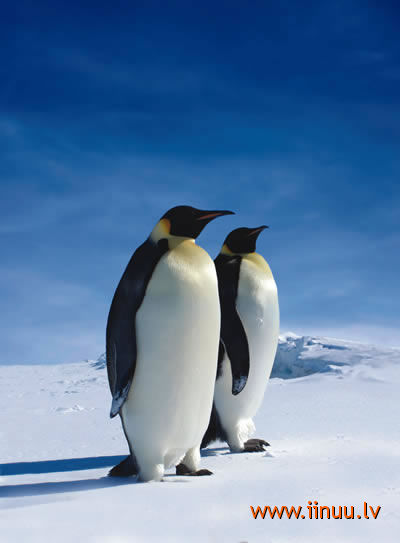 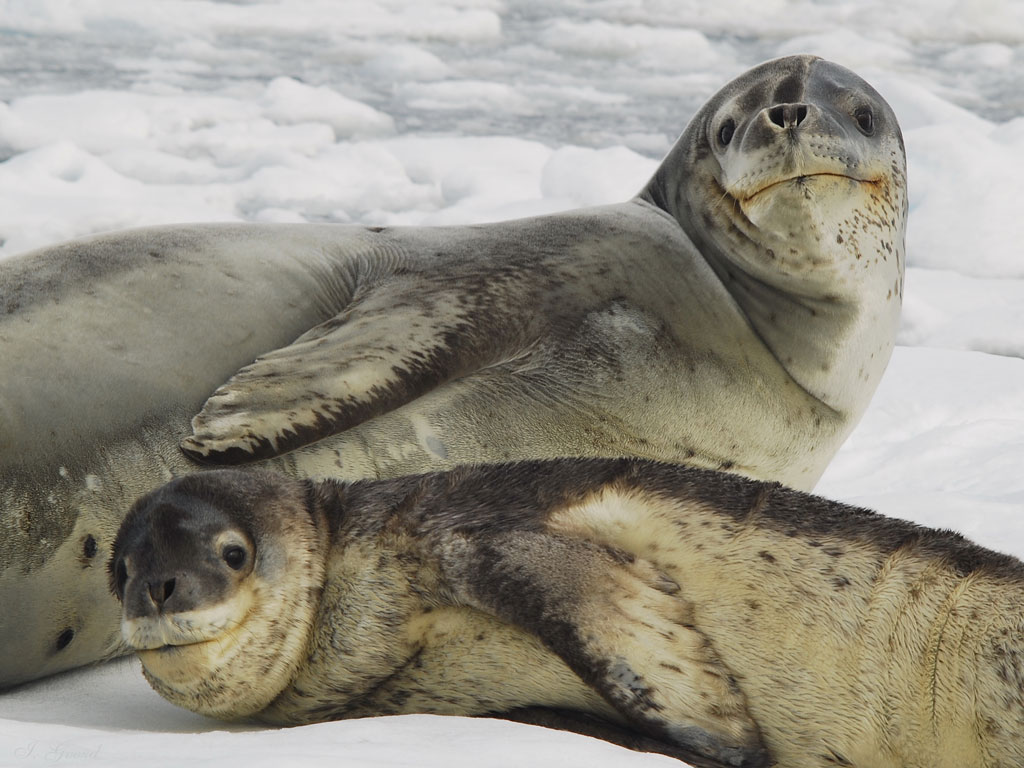 Морской леопард
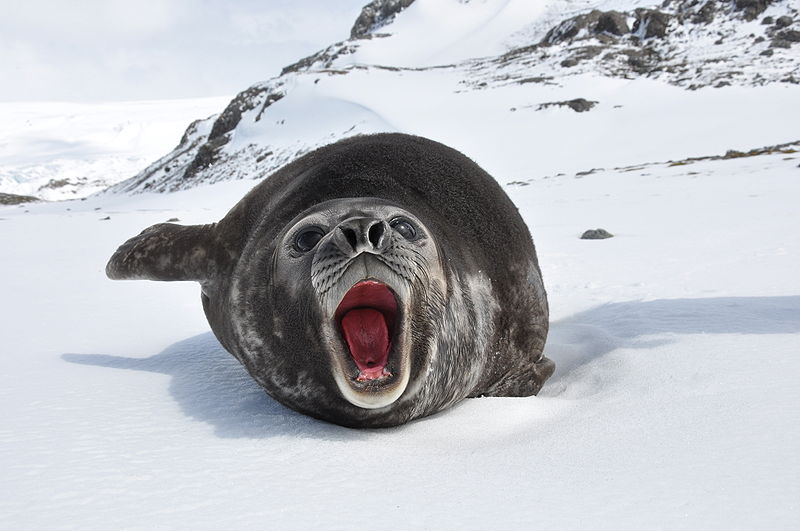 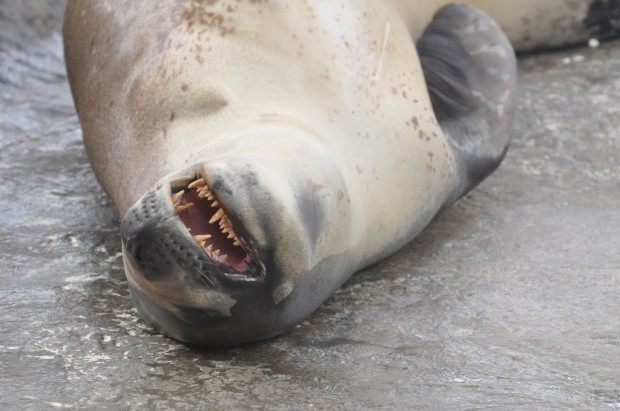 Южный морской слон
Альбатрос
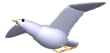 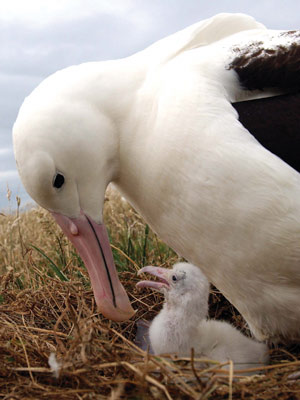 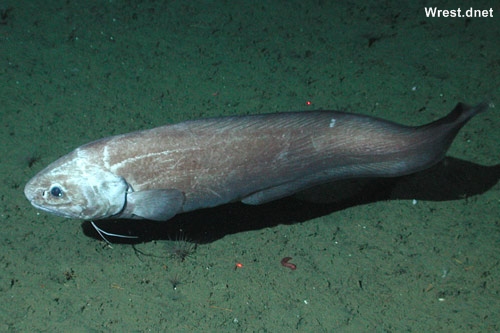 Ледяная рыба
Не загрязняй моря и океаны !
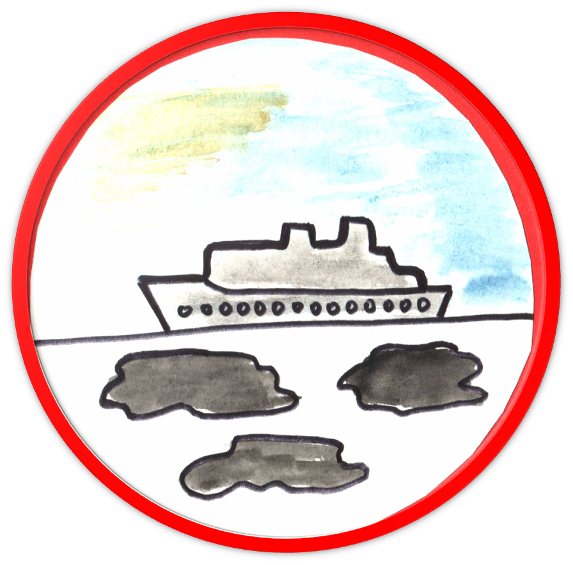 Лов рыбы ограничен !
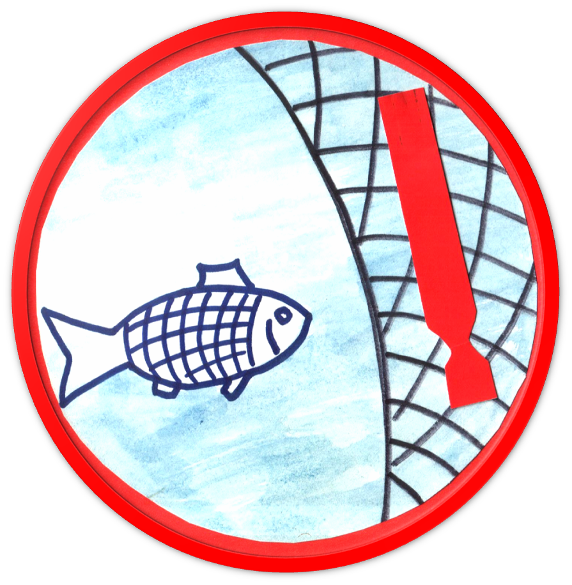 Ограничена охота на животных!
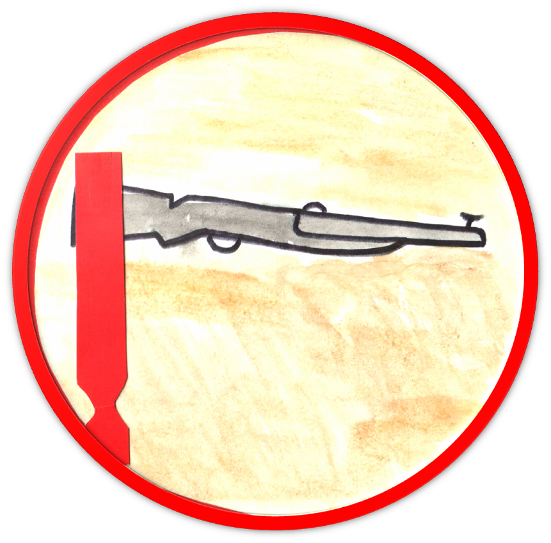 Районы Земли
холодные
Северный 
полюс
Южный 
полюс
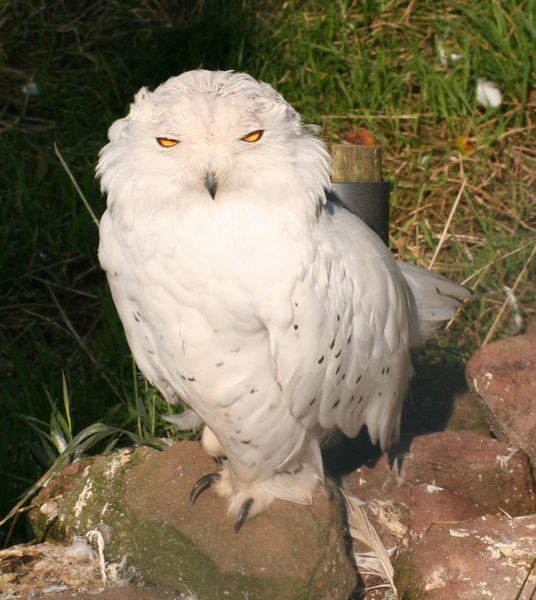 Арктика
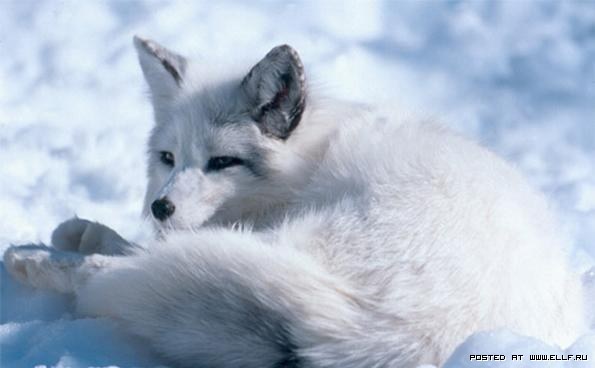 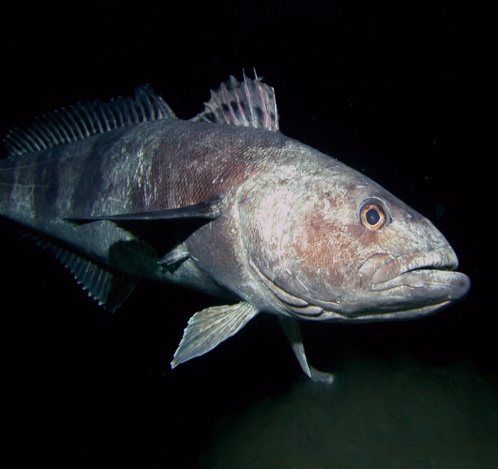 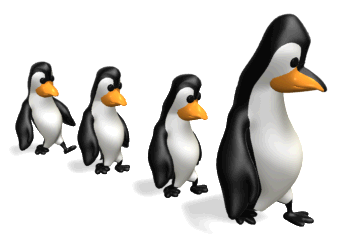 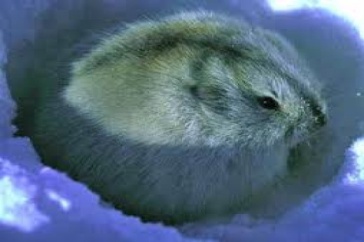 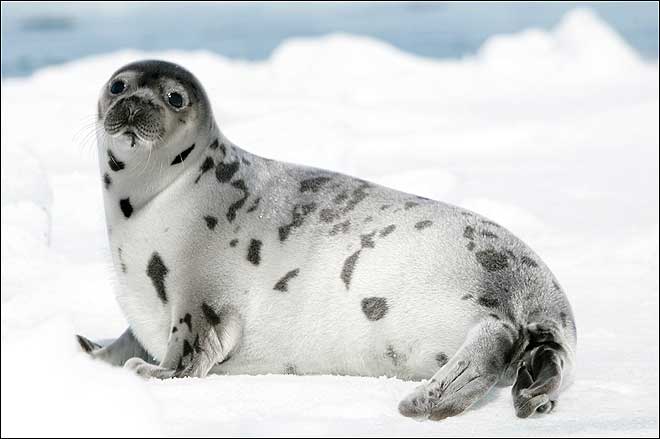 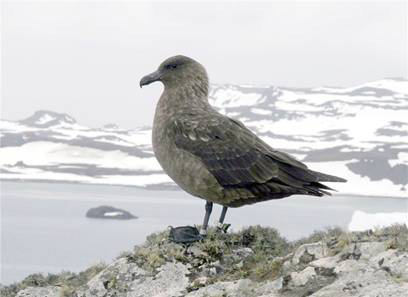 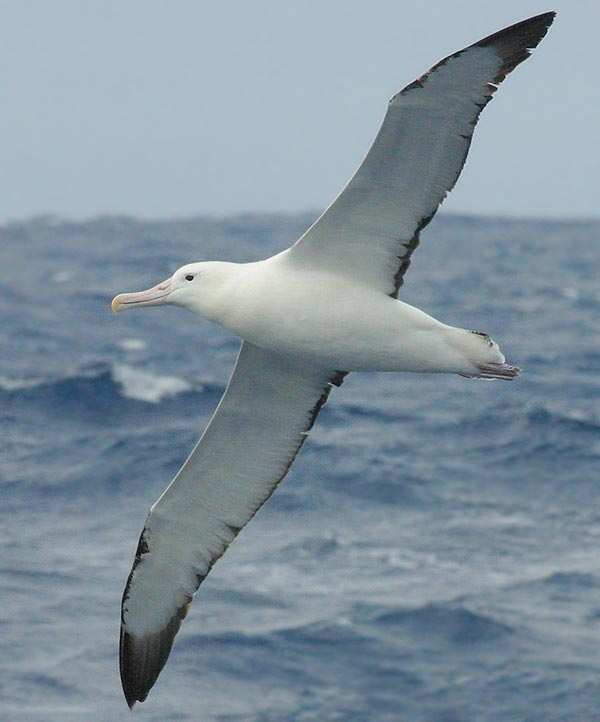 Антарктида
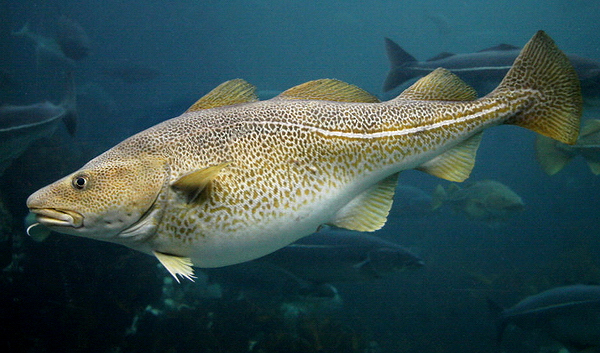 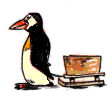 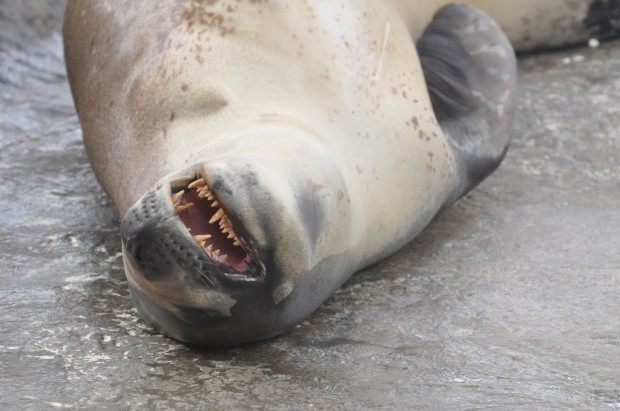 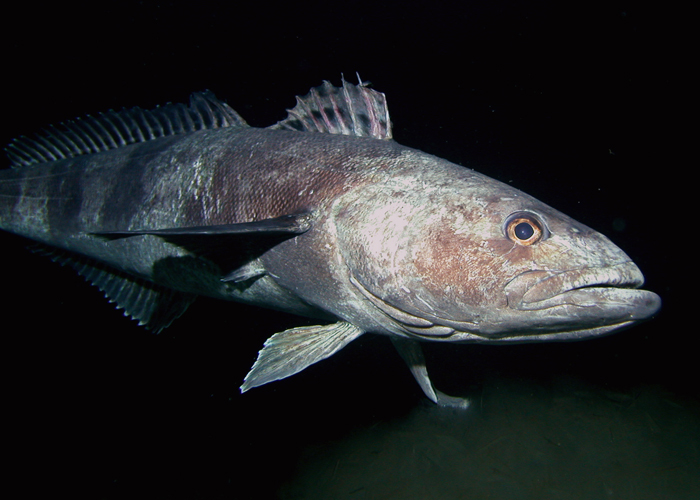 Молодцы!